YILLIK BÜYÜME 
(%)
BÜYÜME (%)
MÜLKİYET
FİNANSMAN
İNŞAATLARIN SEKTÖREL DAĞILIMI (2012-2015)
DOĞALGAZ SEKTÖRÜNDE
BAŞLICA OYUNCULAR
KONUT, TİCARET               VE HİZMETLER
SANAYİ 
VE LOJİSTİK
TURİZM
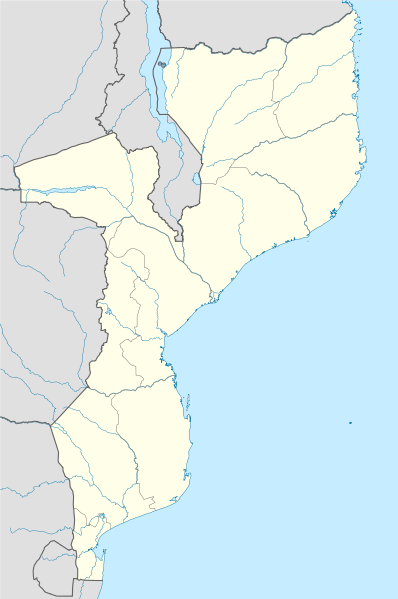 Tanzanya
Zambiya
PEMBA
Malavi
PLANLANAN KARA
 TERMİNALİ
CUAMBA
CATEME
NACALA
MOATIZE
MUTARARA
TETE
PLANLANAN NACALA 
HAVAALANI ŞEHRİ
DONDO
Zimbabve
Hint Okyanusu
PLANLANAN 
HAVAALANI
G.A.C.
MAPUTO
Svaziland
FİRMA KURULUMU
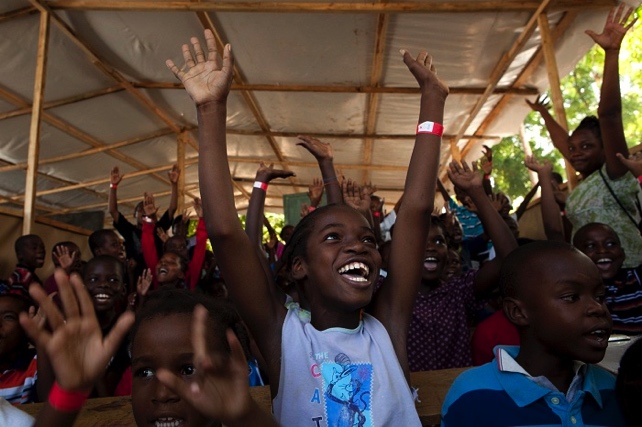 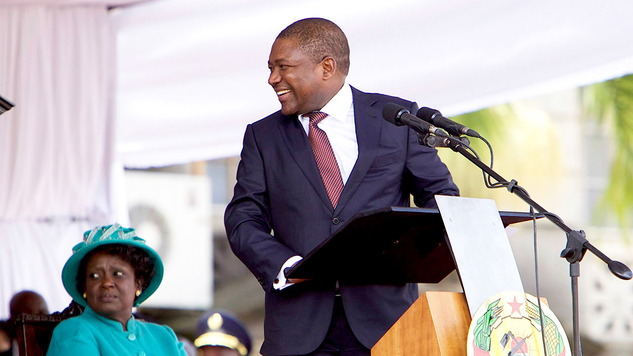 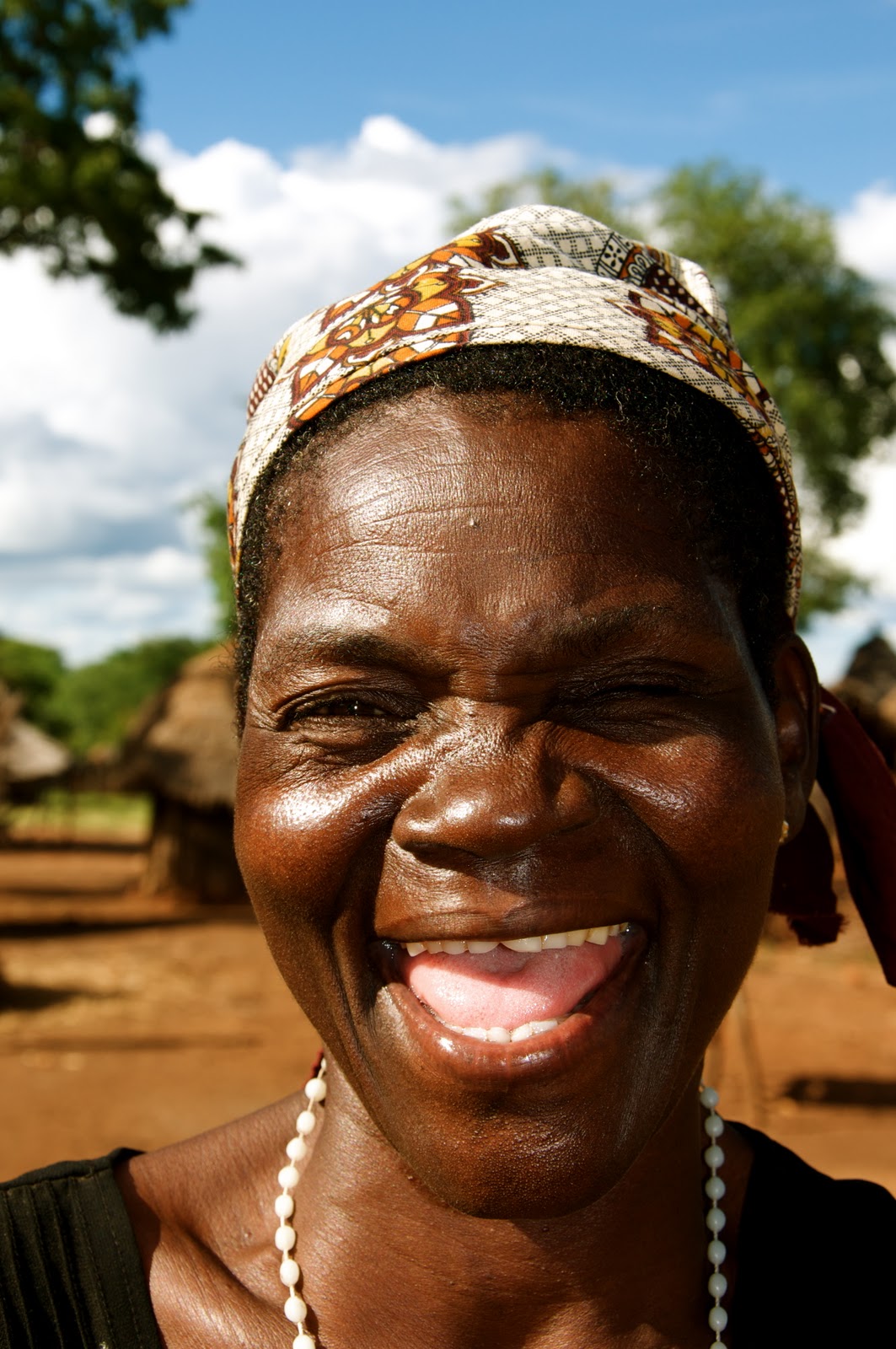 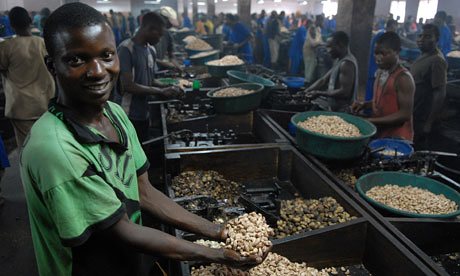 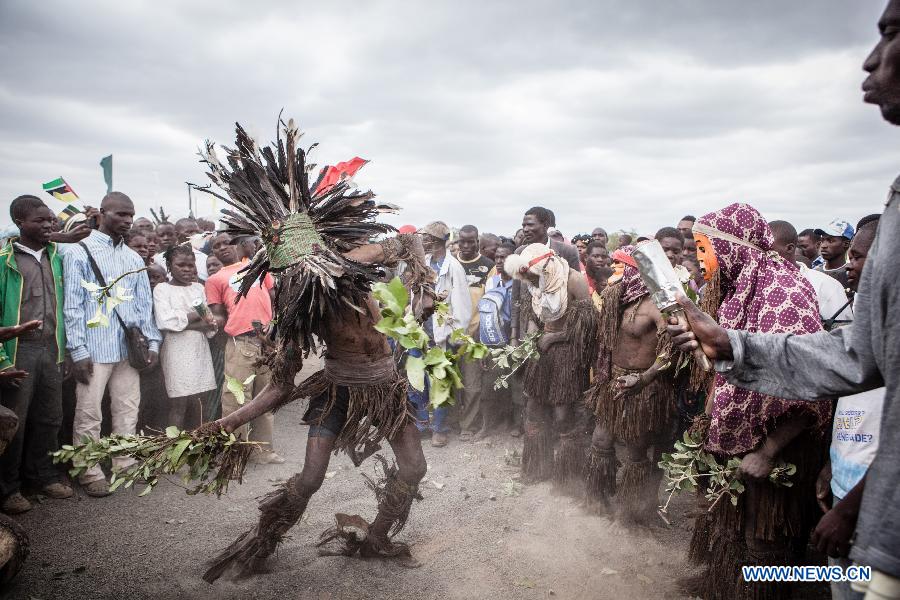 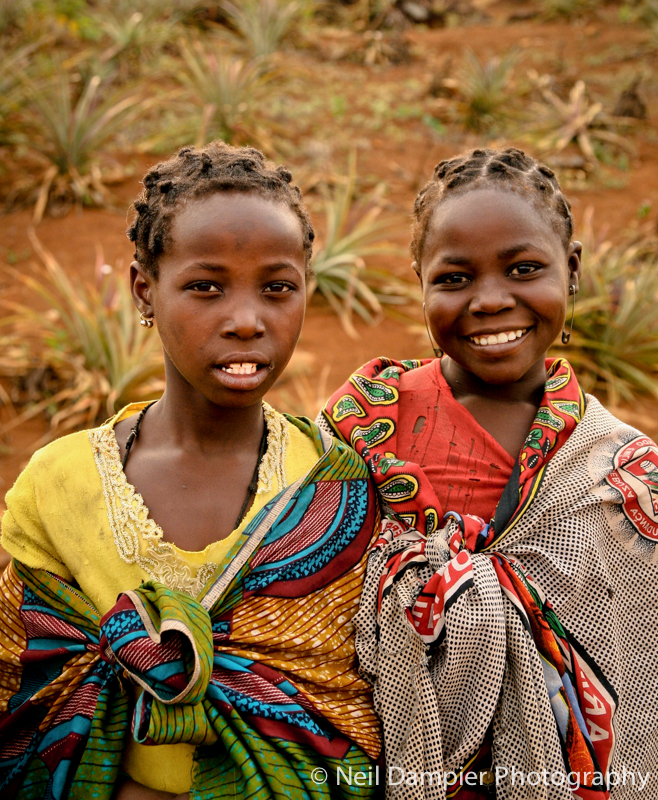 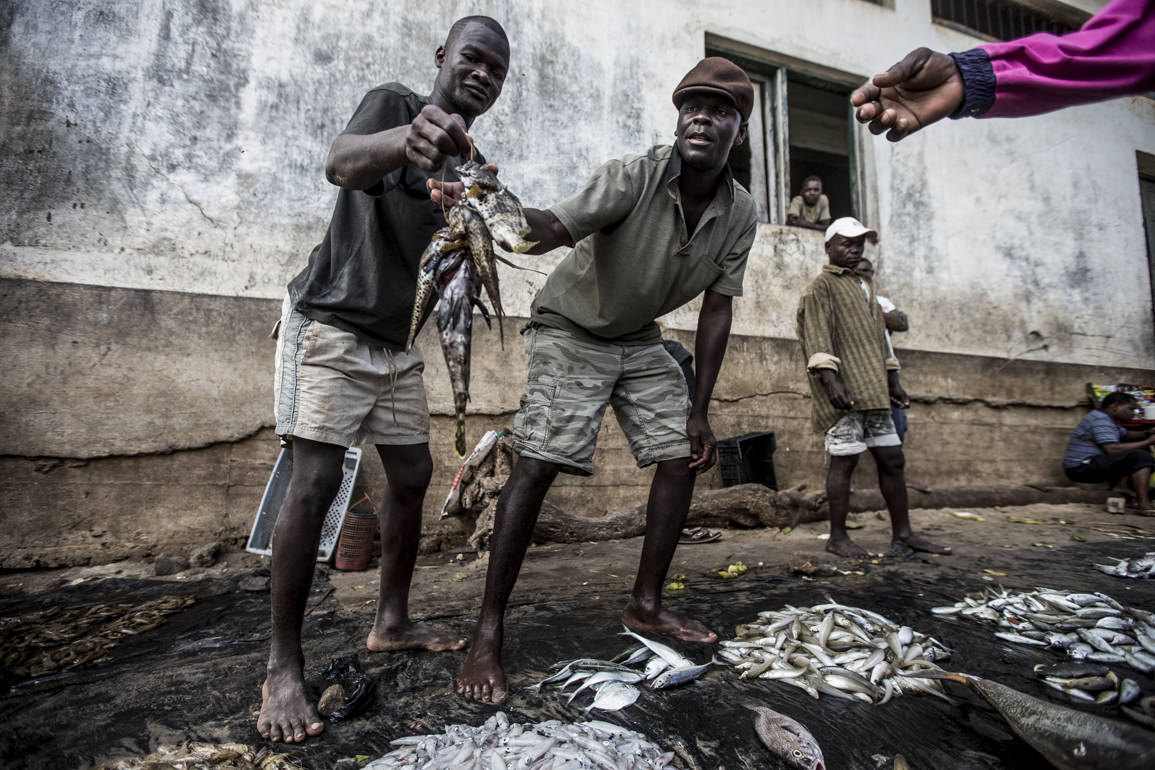 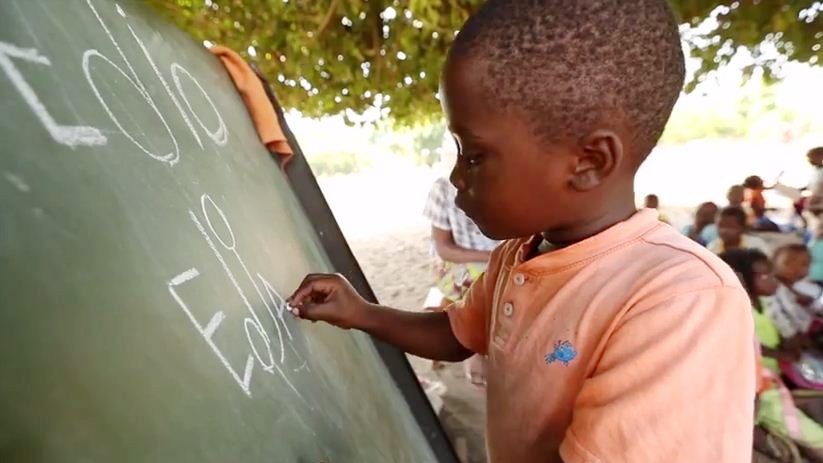 TEŞEKKÜRLER